Heat Load Measurement for 1.3 GHz CM at IHEP
Feisi He, Mei Li (IHEP, Beijing, China)
Presented by Han Li (IASF, Shenzhen, China)


TTC Meeting, FNAL, Dec. 6, 2023
World’s First Mid-T 1.3 GHz Cryomodule by IHEP
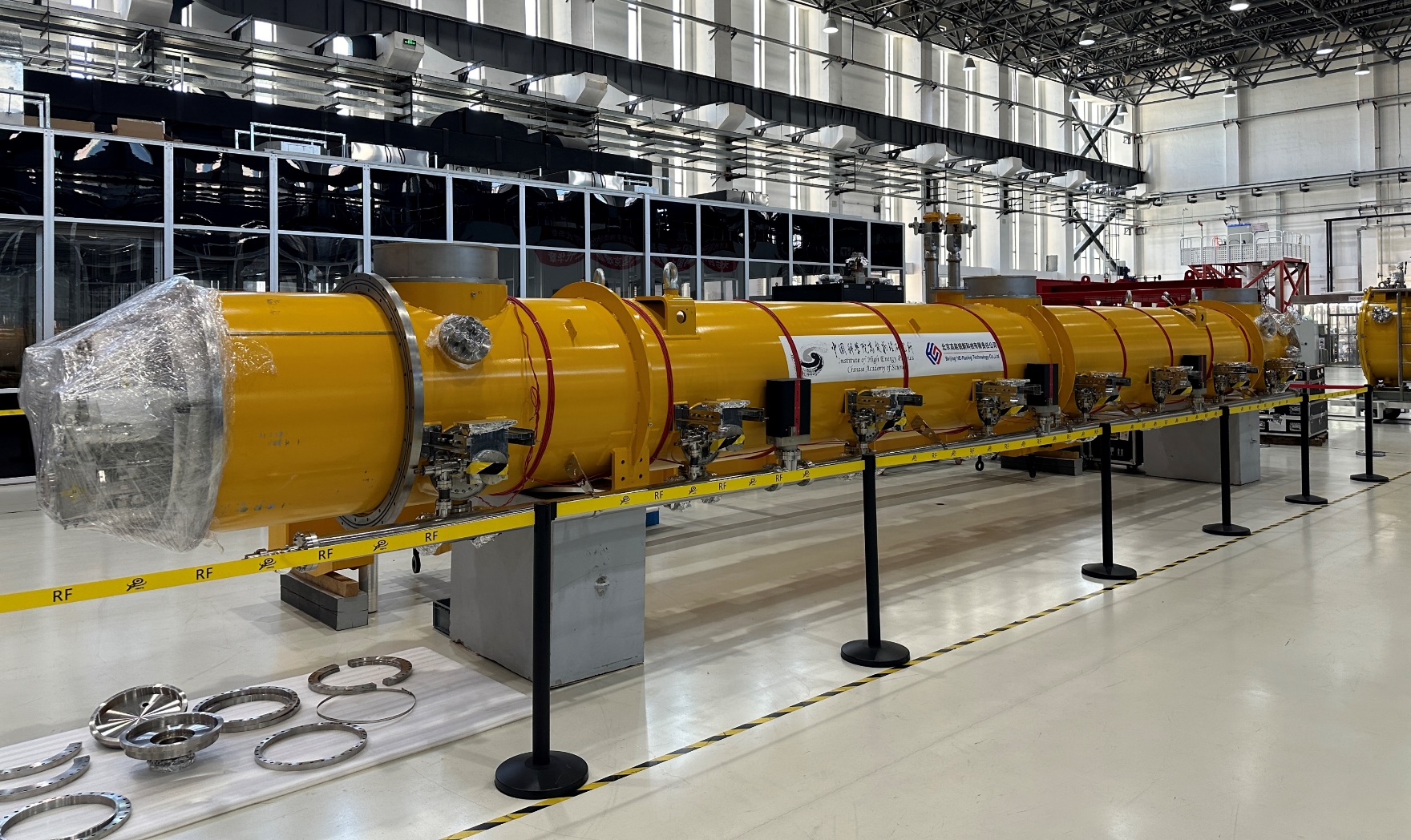 For Dalian Advanced Light Source (DALS) R&D. 
Refer to Jiyuan Zhai’s talk on Tuesday WG1: Performance of First Mid-T 1.3 GHz Module
2
Module Cryogenic Control Interface
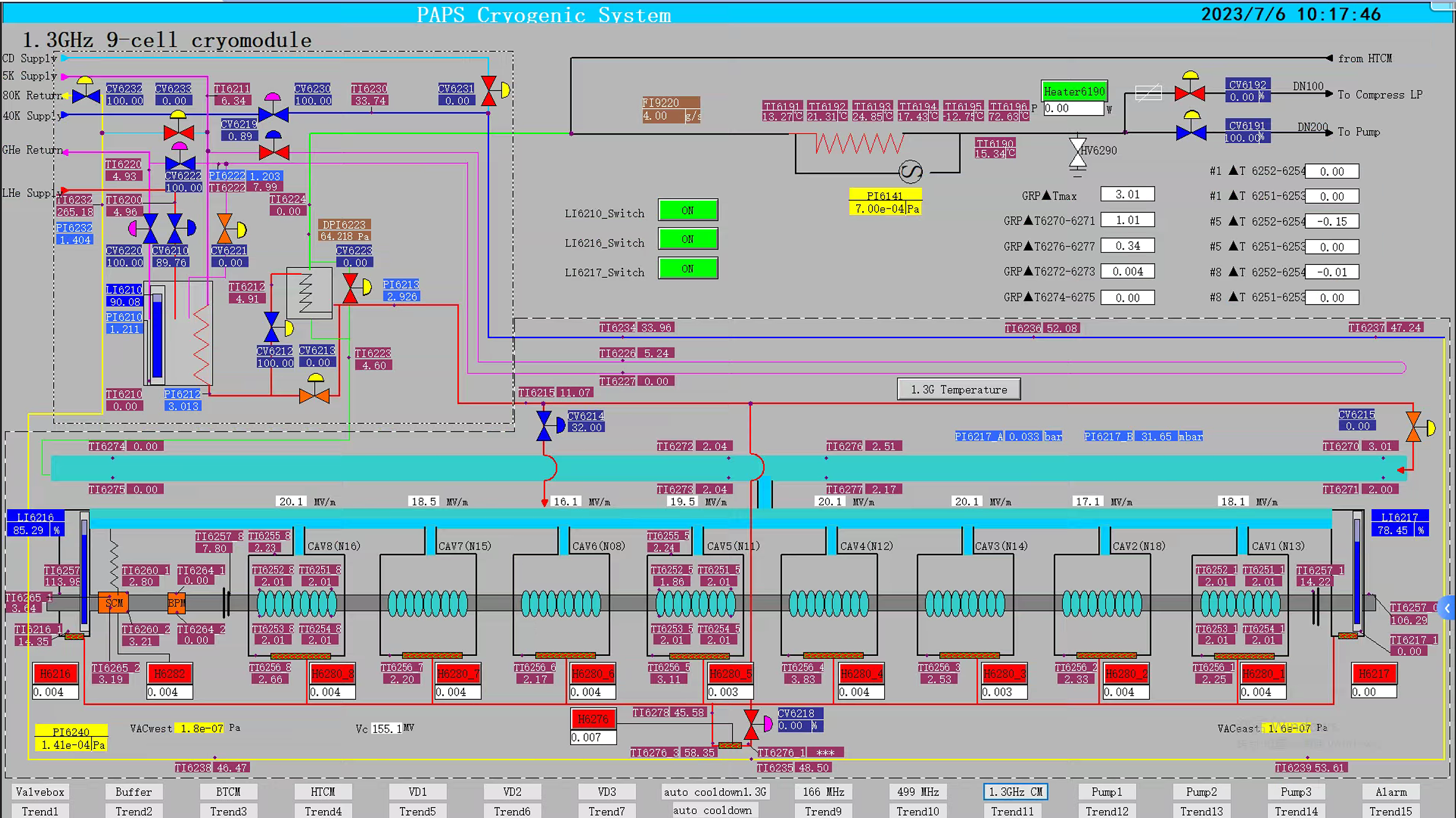 Mass flow meter
Endcap pre-cooling valve
J-T valve
Cooldown valve
Heater in liquid level tank
Heater in liquid level tank
3
Heat Load Measurement: Uncertainty of Flow Rate
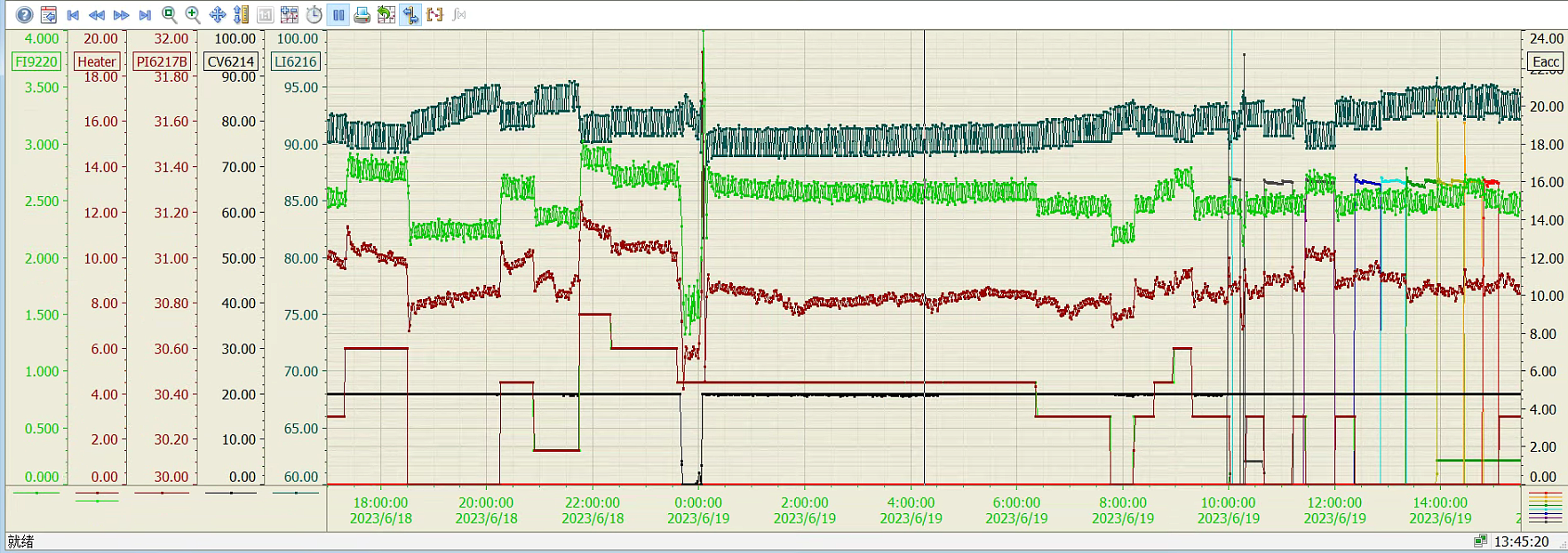 2 K Static Heat Load Measurement (Mass Flow Method)
Close bottom cooldown valve (CV6218), endcap pre-cooling valve (CV6215) and J-T valve (CV6214). 
Calibration of mass flow rate is done with a heater immersed in the helium liquid level tank.
In most cases, flow rate is measured from liquid level 80 % to 75 %.
*Note: standard deviation is used in this table
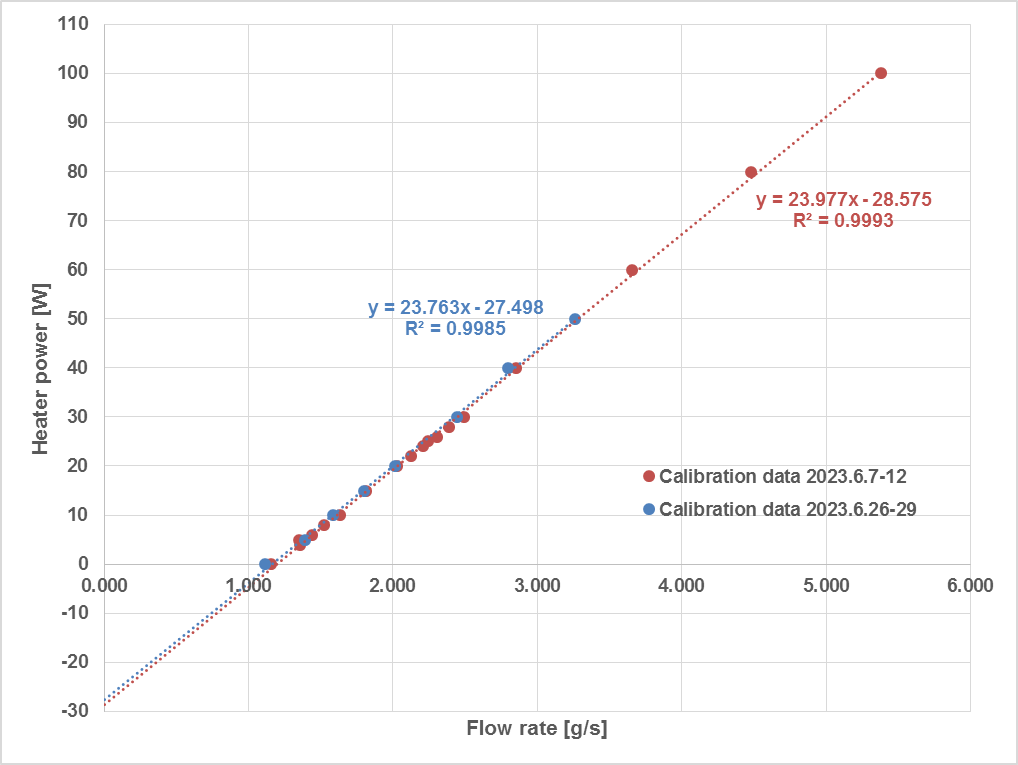 Dynamic Heat Load of 8 Cavities at 16 MV/m and 21 MV/m
*Note: standard deviation is used in this table
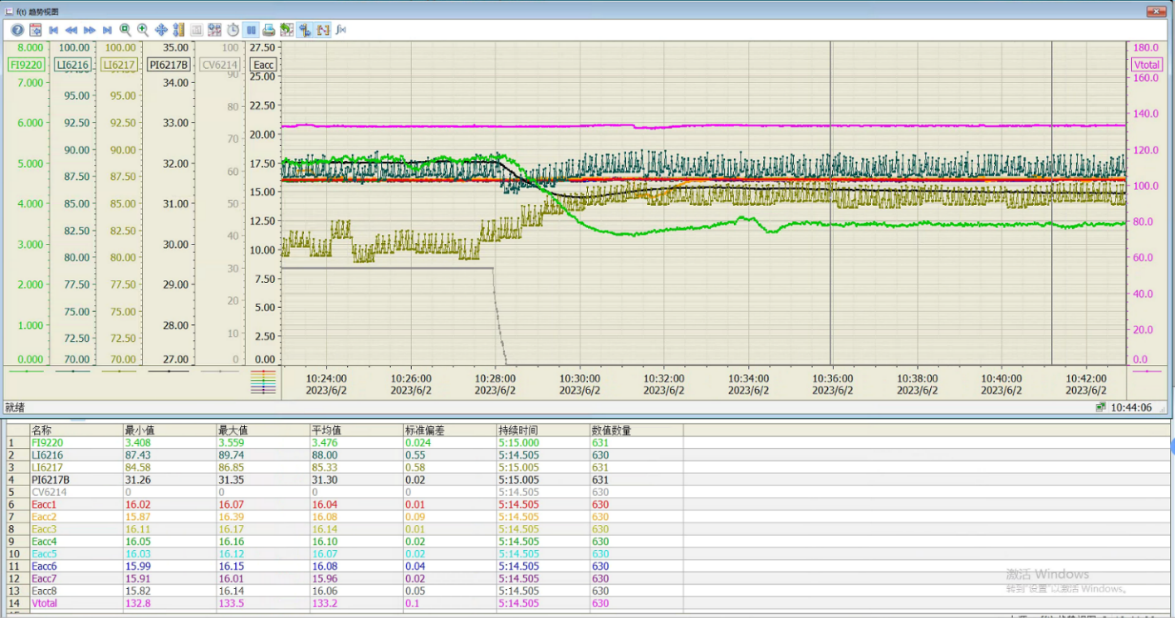 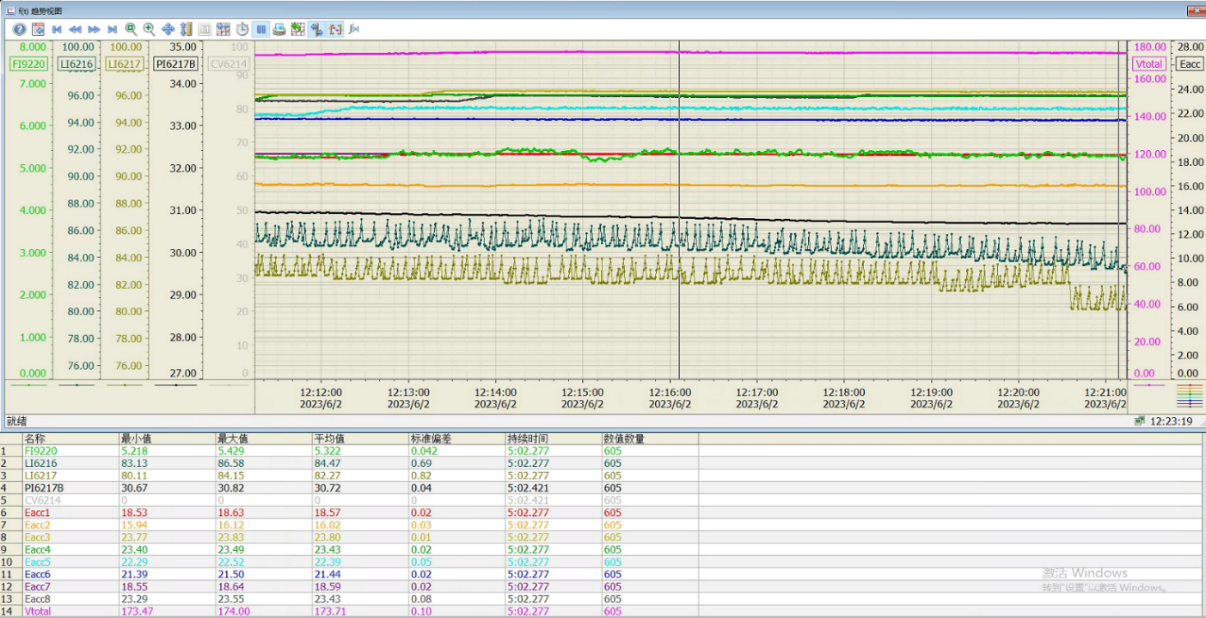 Dynamic Heat Load of Single Cavity at 16 MV/m
The J-T valve CV6214 is fixed at 20 %. 
Heater power 6-7 W keeps the liquid level constant at ~ 90 %.
The dynamic heat load is calibrated with a heater immersed in the liquid level tank; heater power 0-15 W is adopted to get best fitting accuracy around 7-8 W.
*Note: standard deviation is used in this table
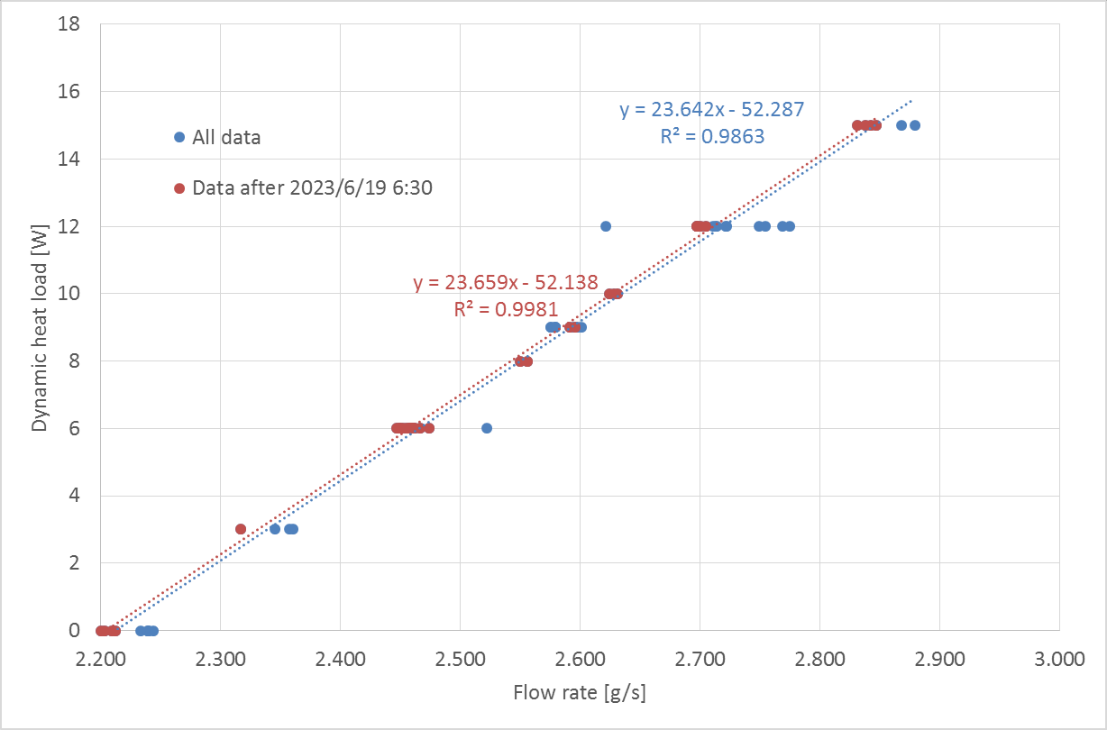 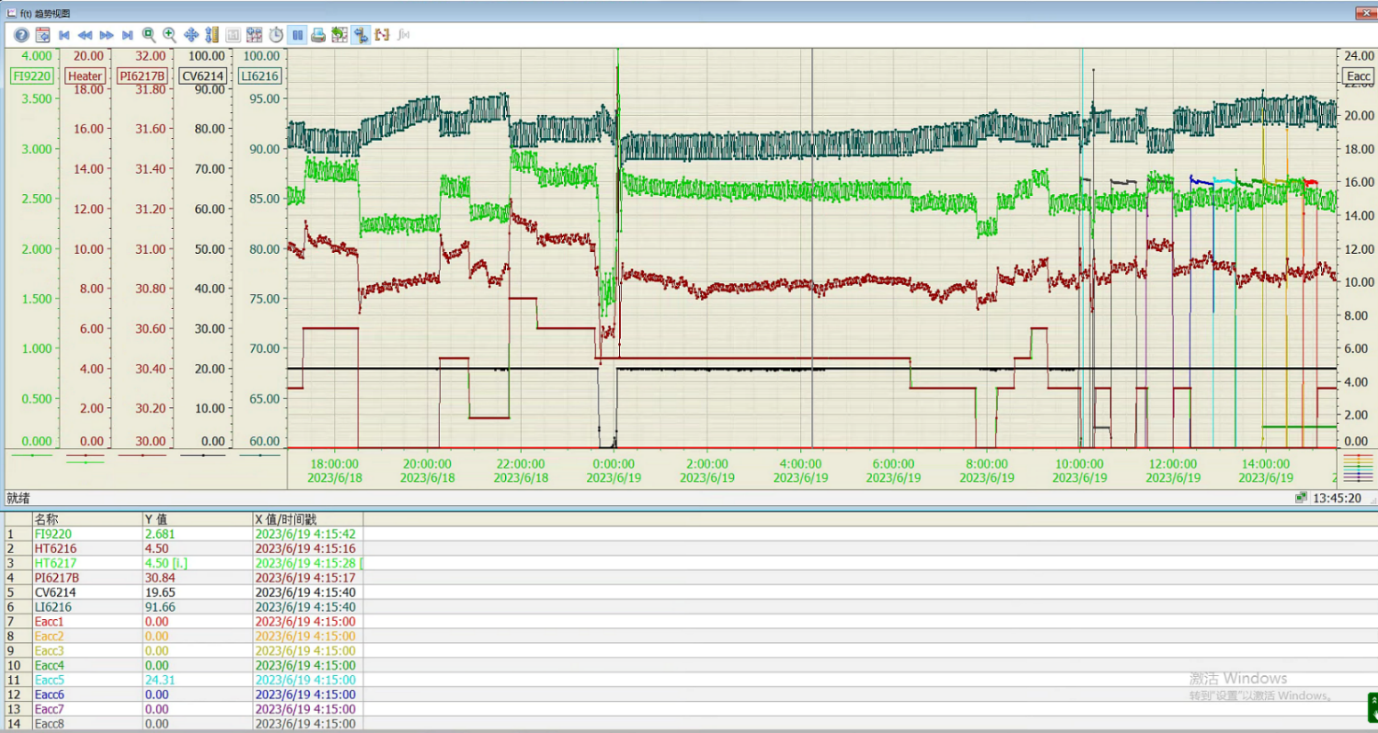 Back up
8
2 K Pumps and Mass Flow Meters
9